Bridge #2: Walk
Komal Vij and Tamara Rasamny 

East 92nd St. and 5th Avenue → Union Square 
West 92nd St. and Broadway → Union Square
Cooper Hewitt Museum
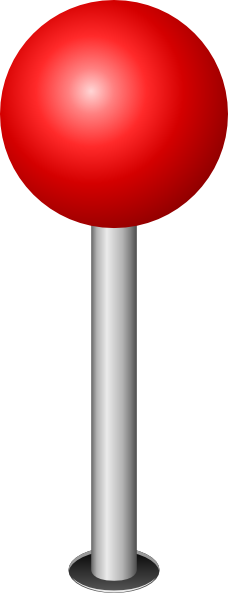 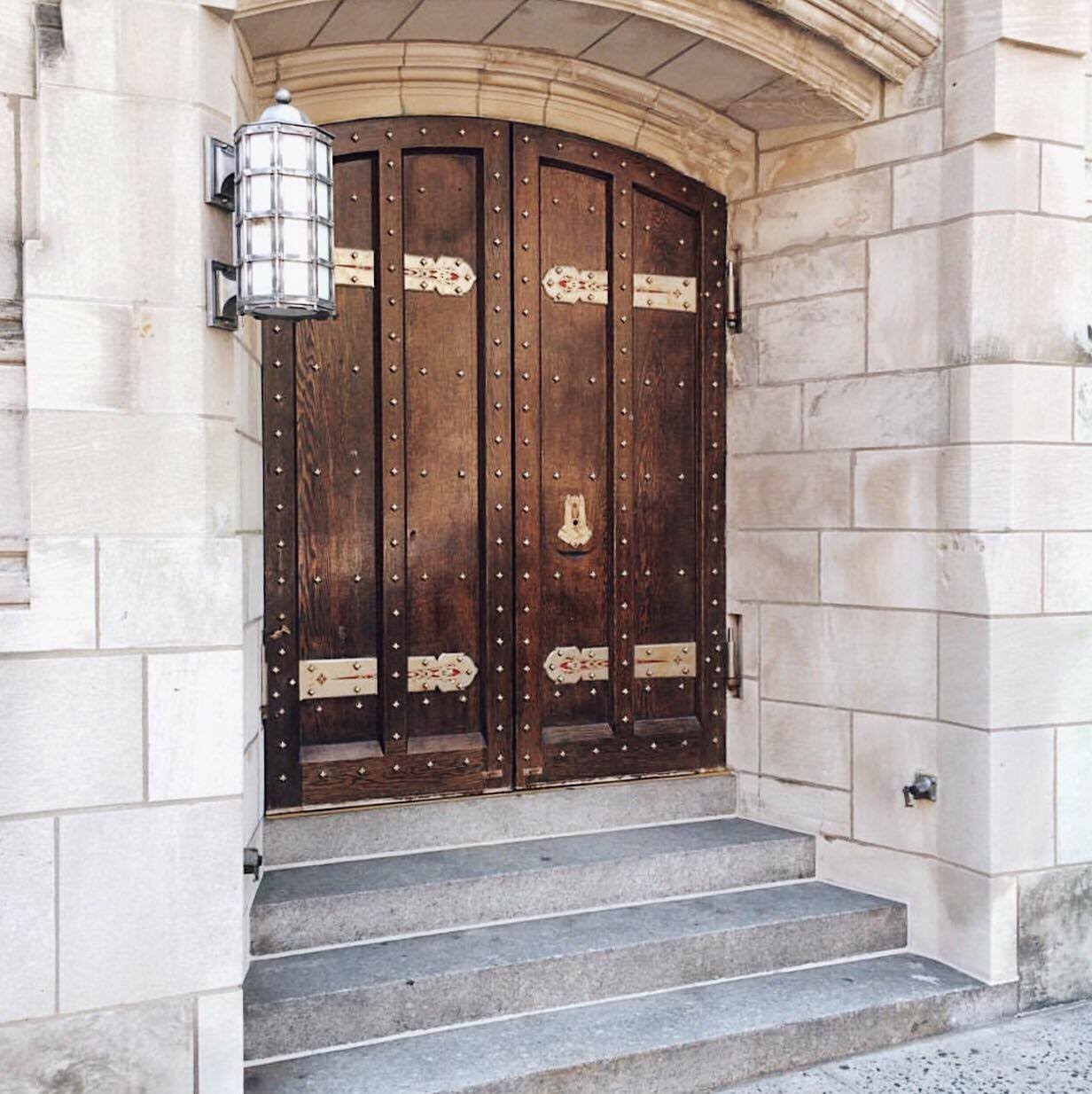 Church of the Heavenly Rest
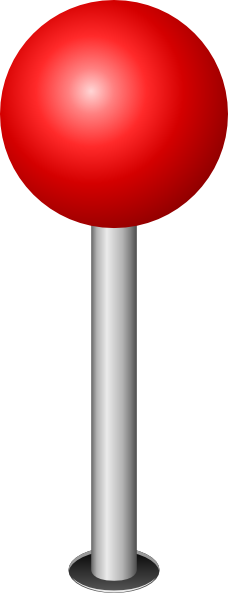 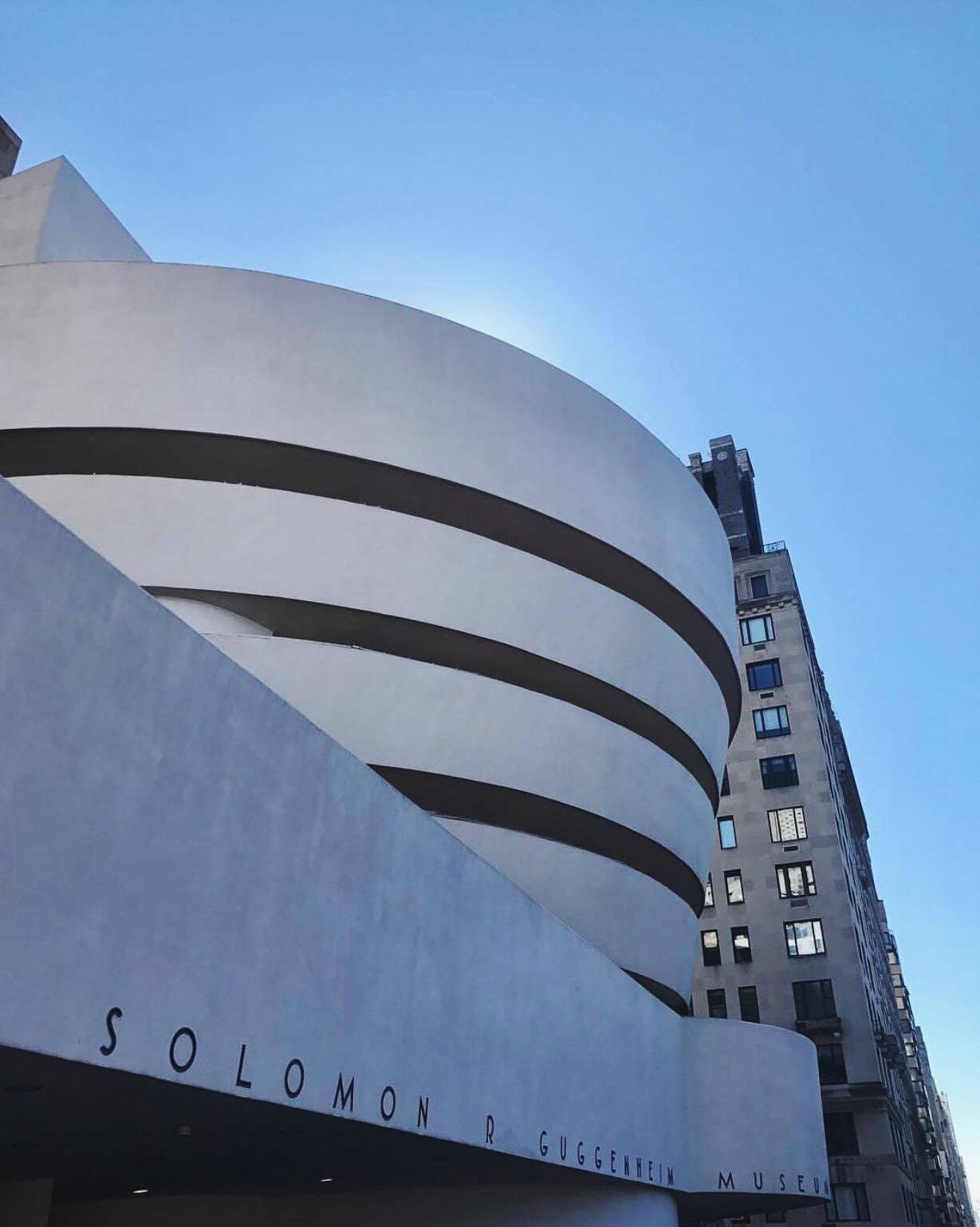 Guggenheim Museum
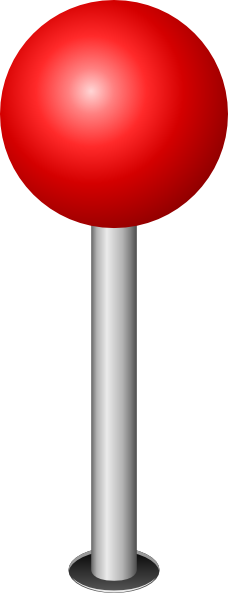 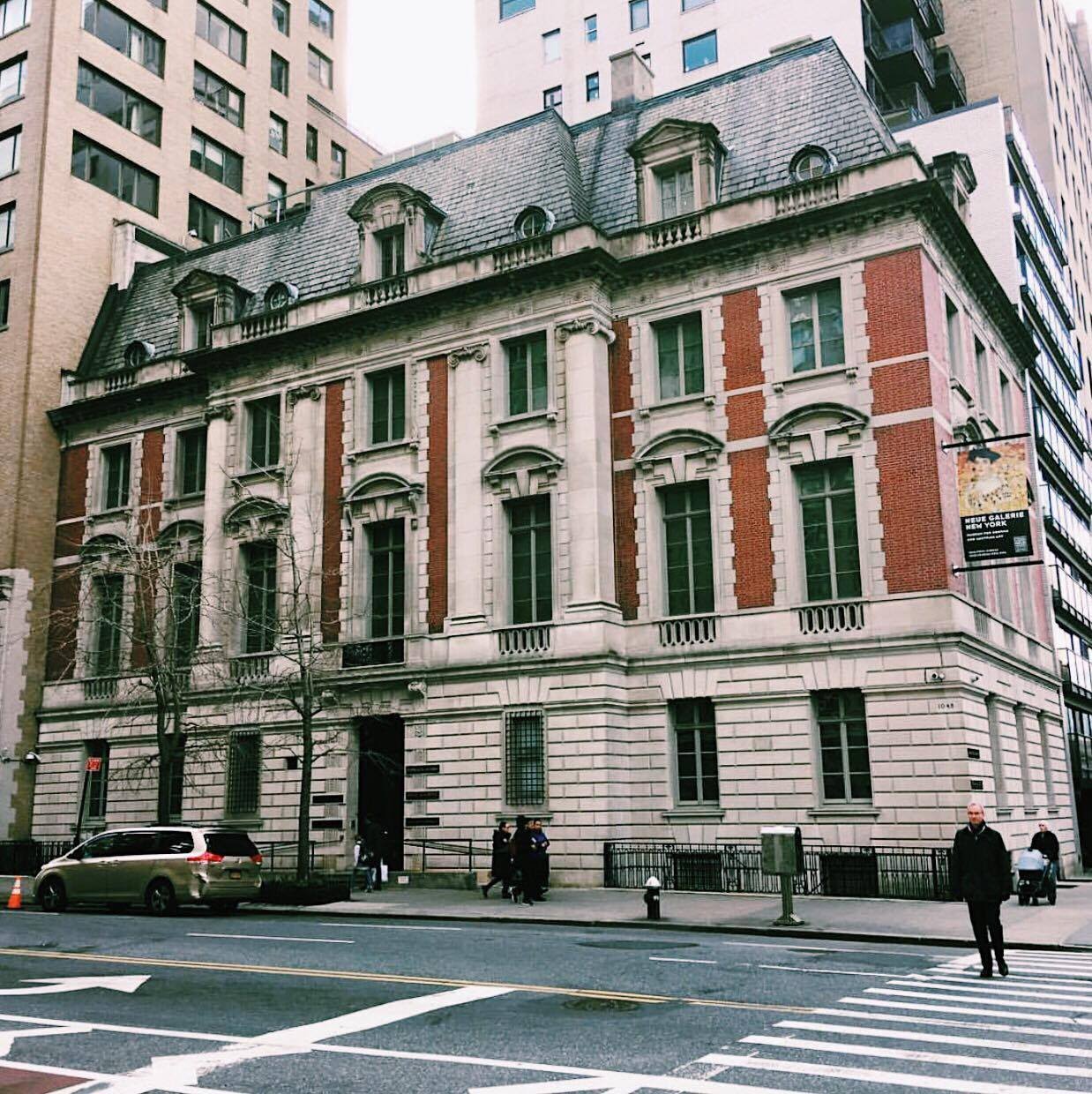 Neue Gallery
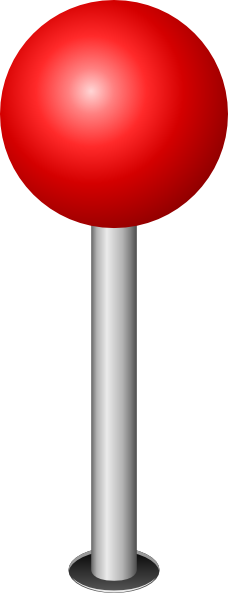 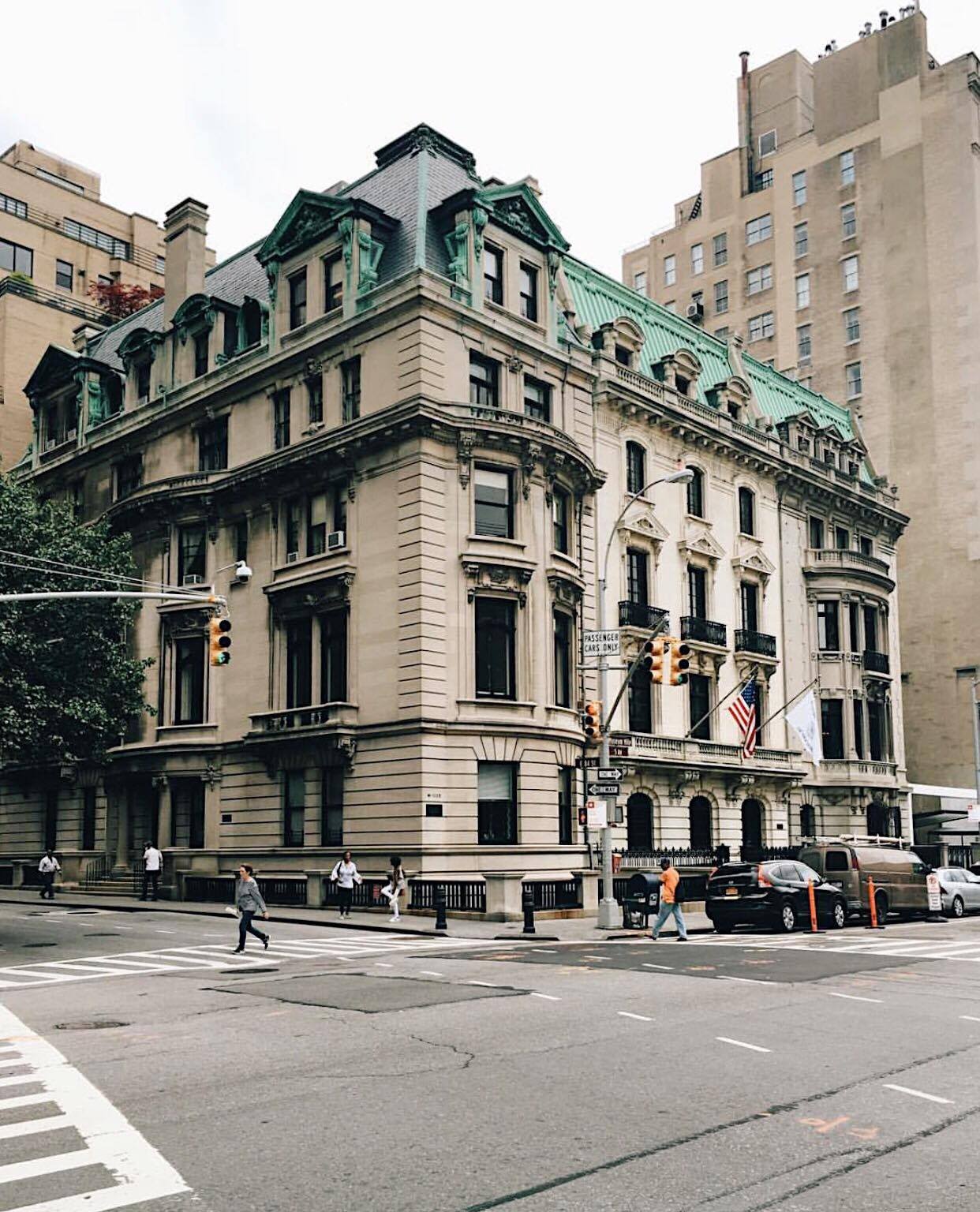 Marymount School of New York
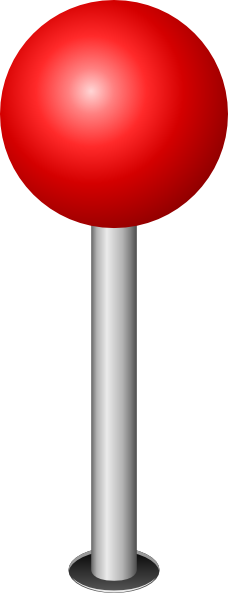 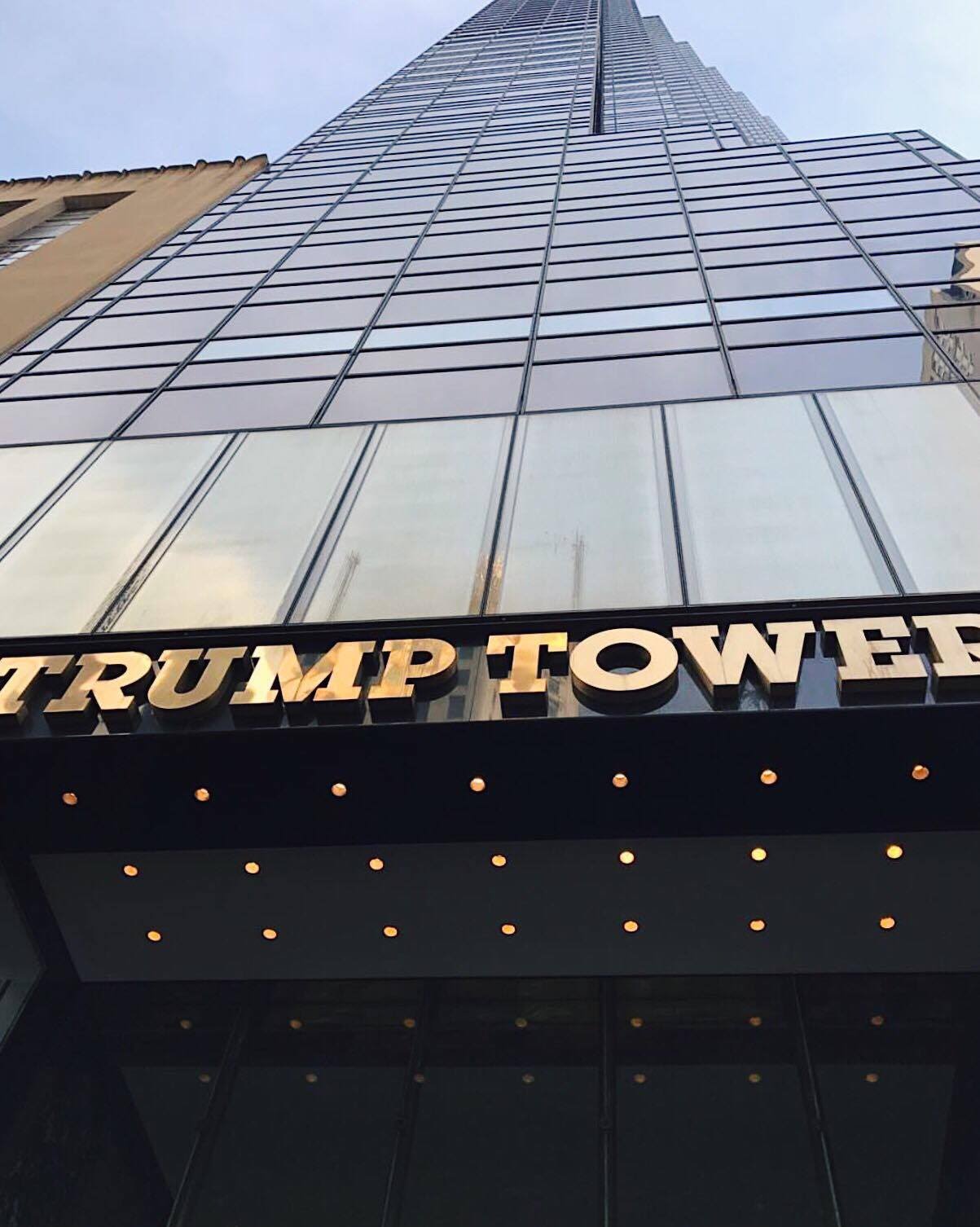 Trump Tower
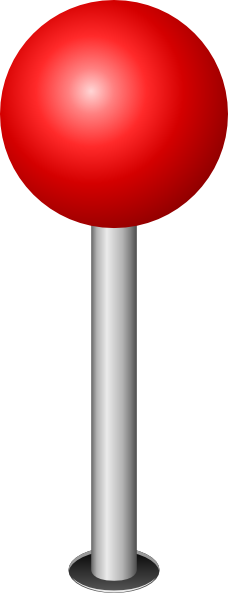 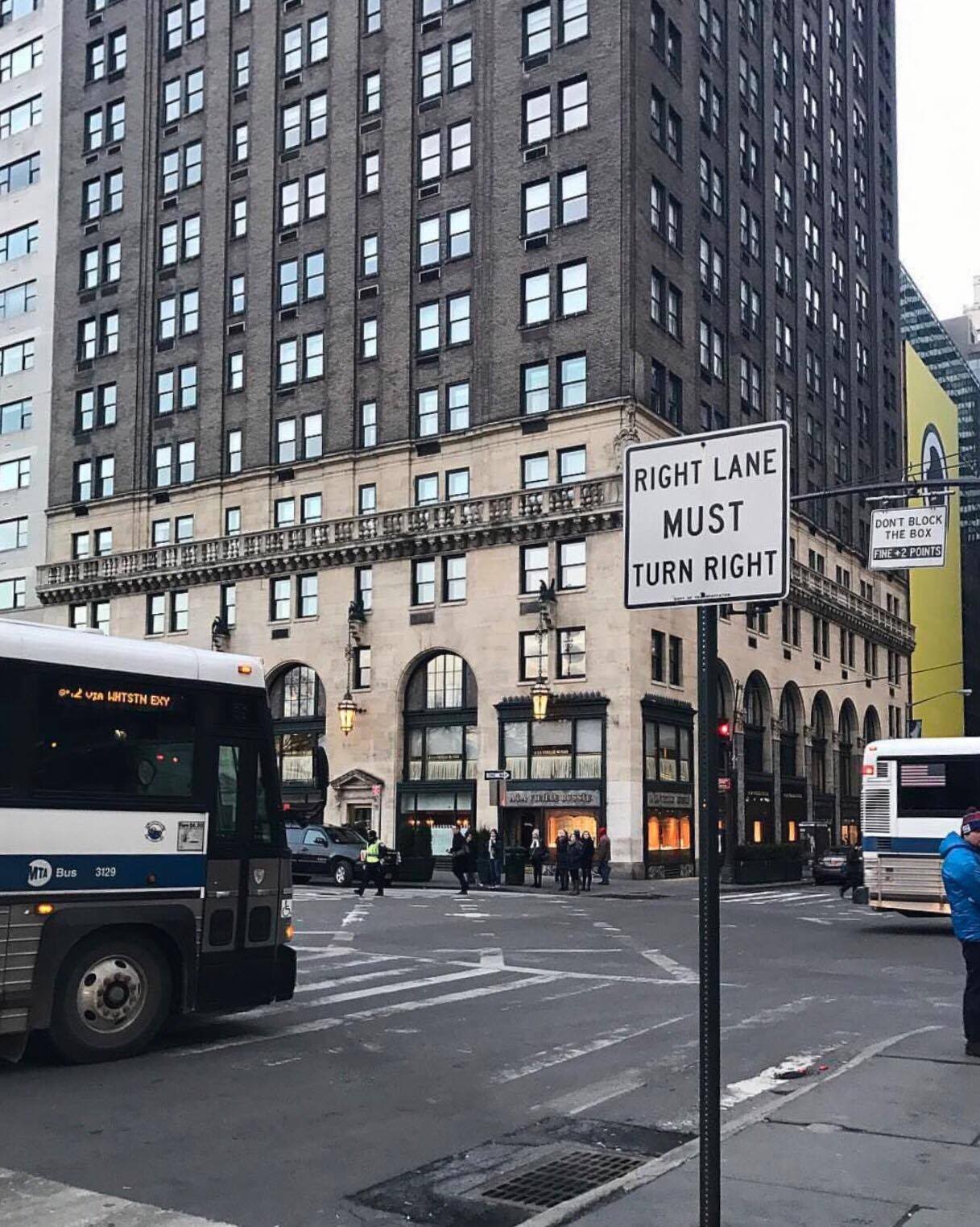 Bergdorf Goodman
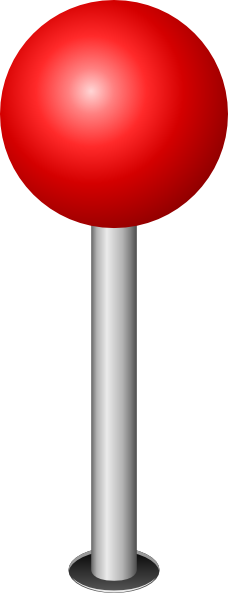 Flatiron Building
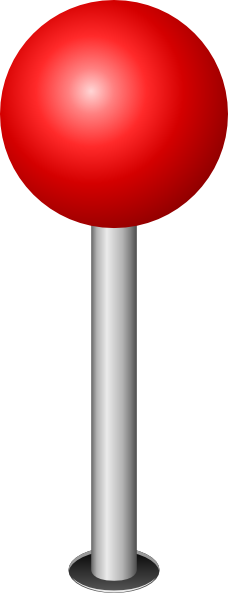 Dante Park
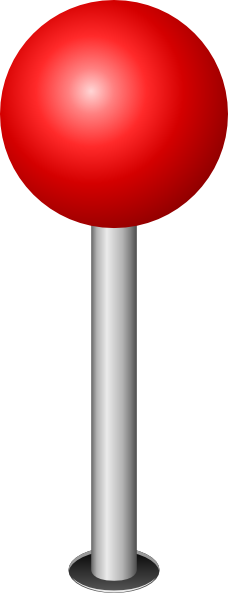 Lincoln Center
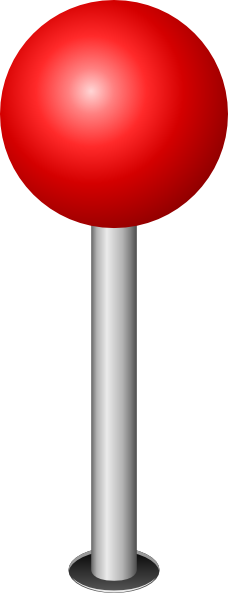 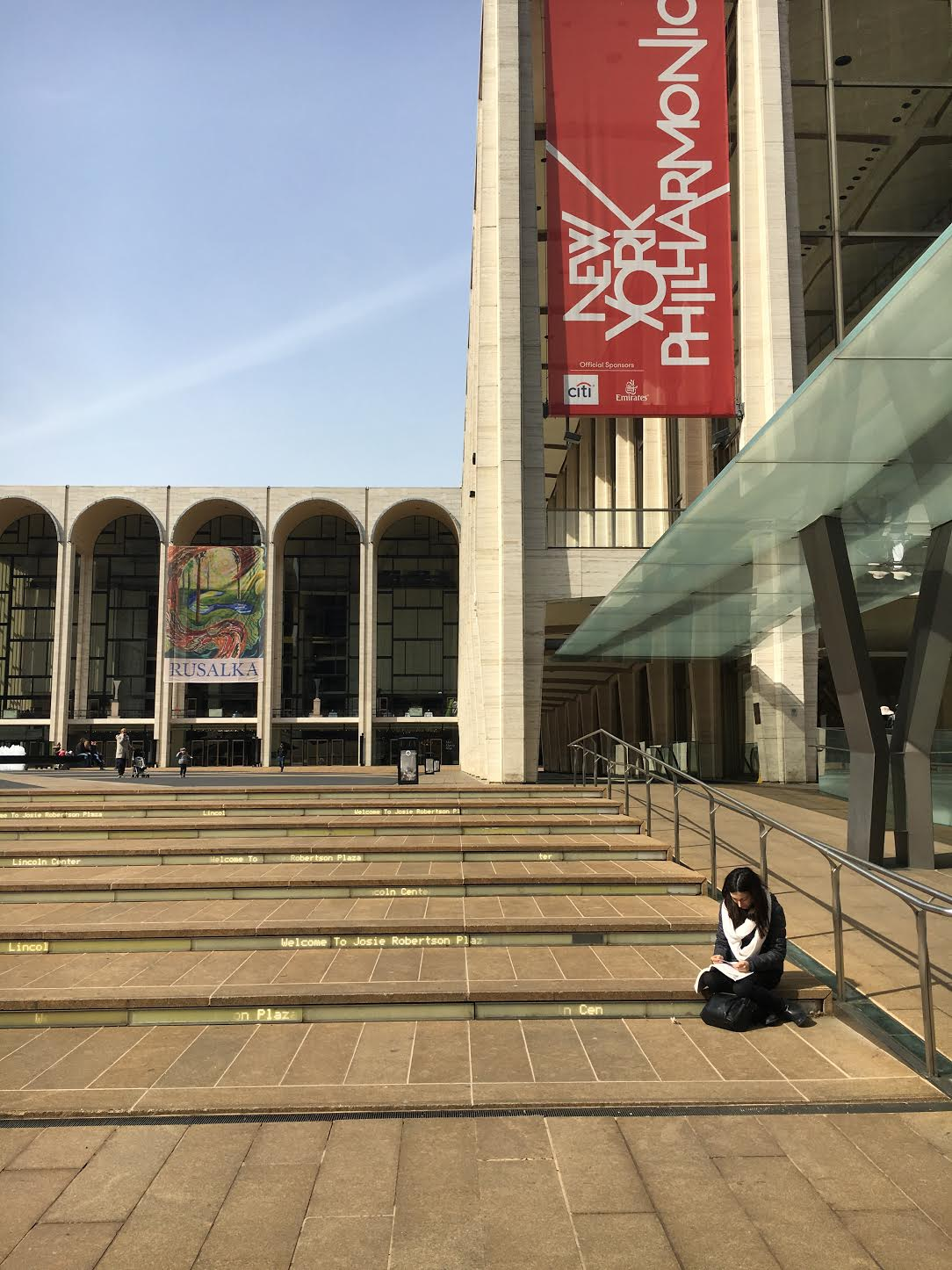 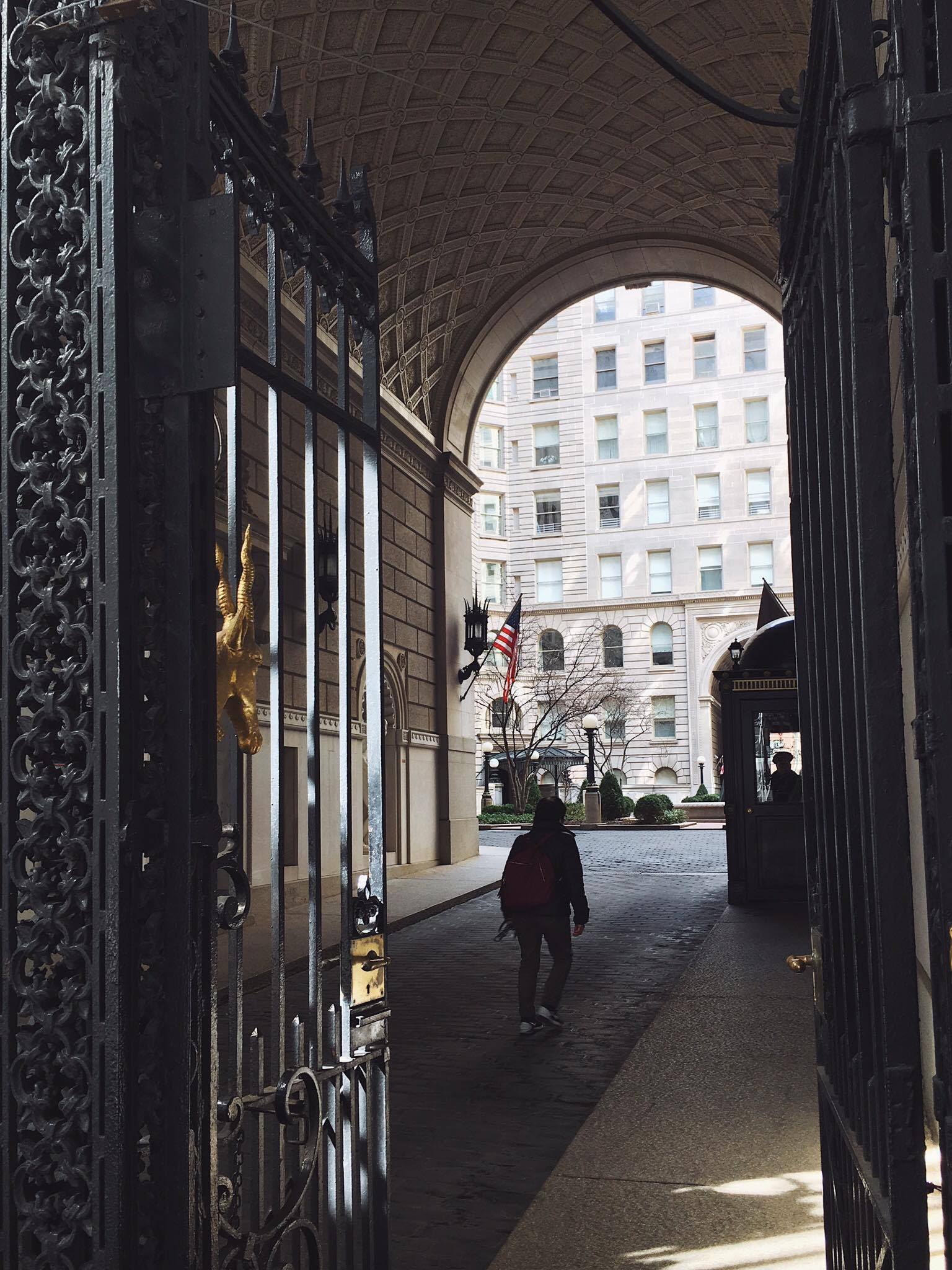 The Apthorp
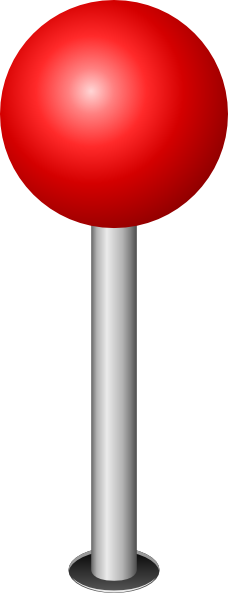 Times Square
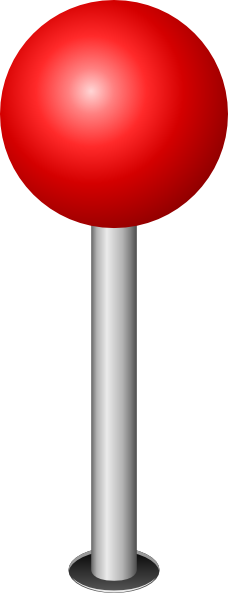 Columbus Circle
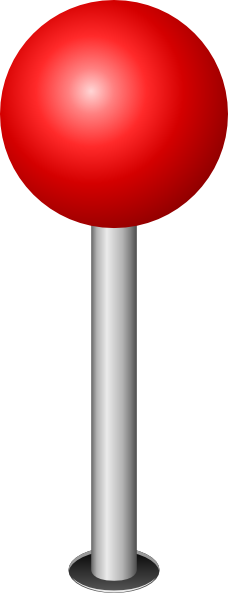 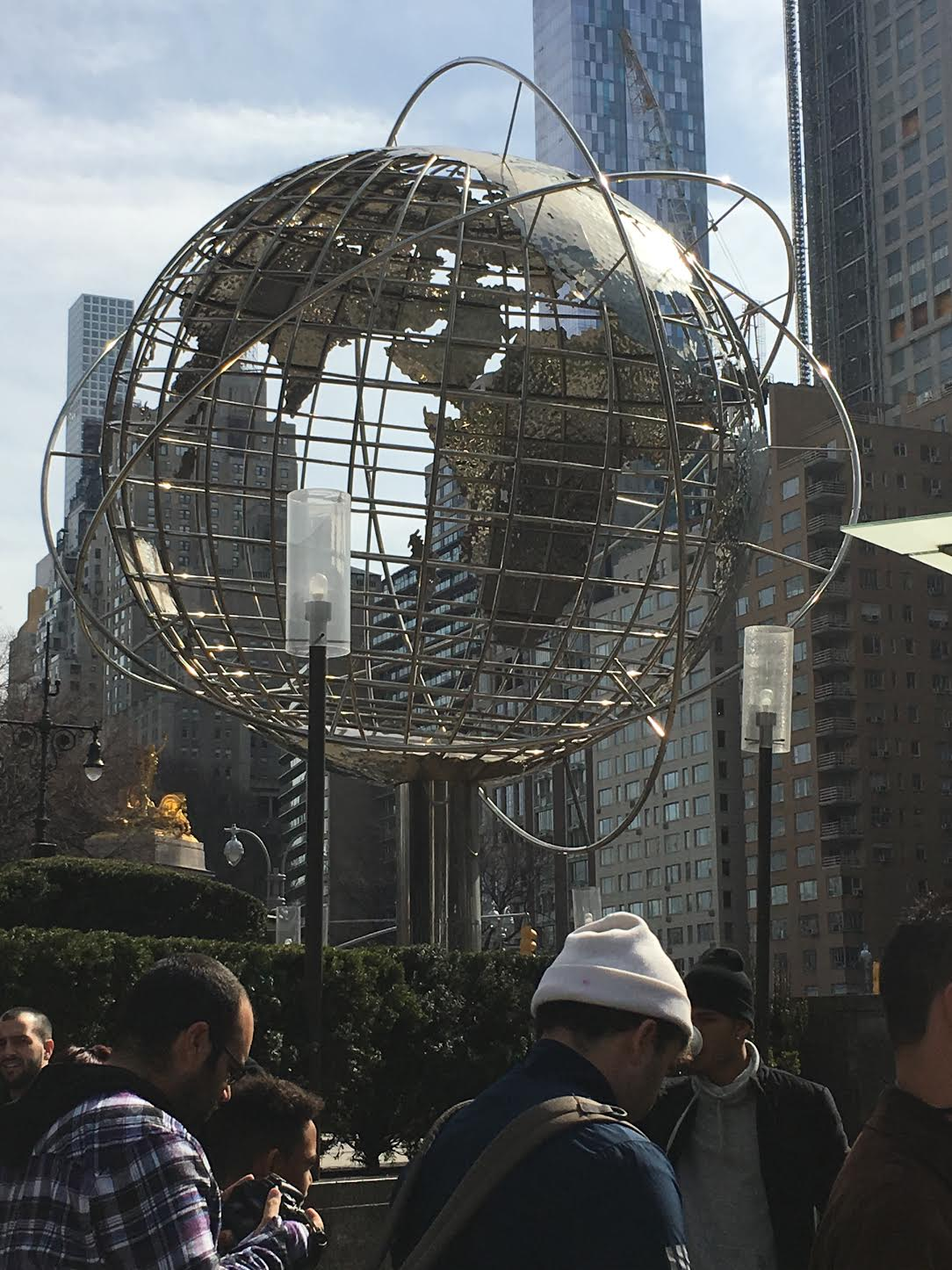 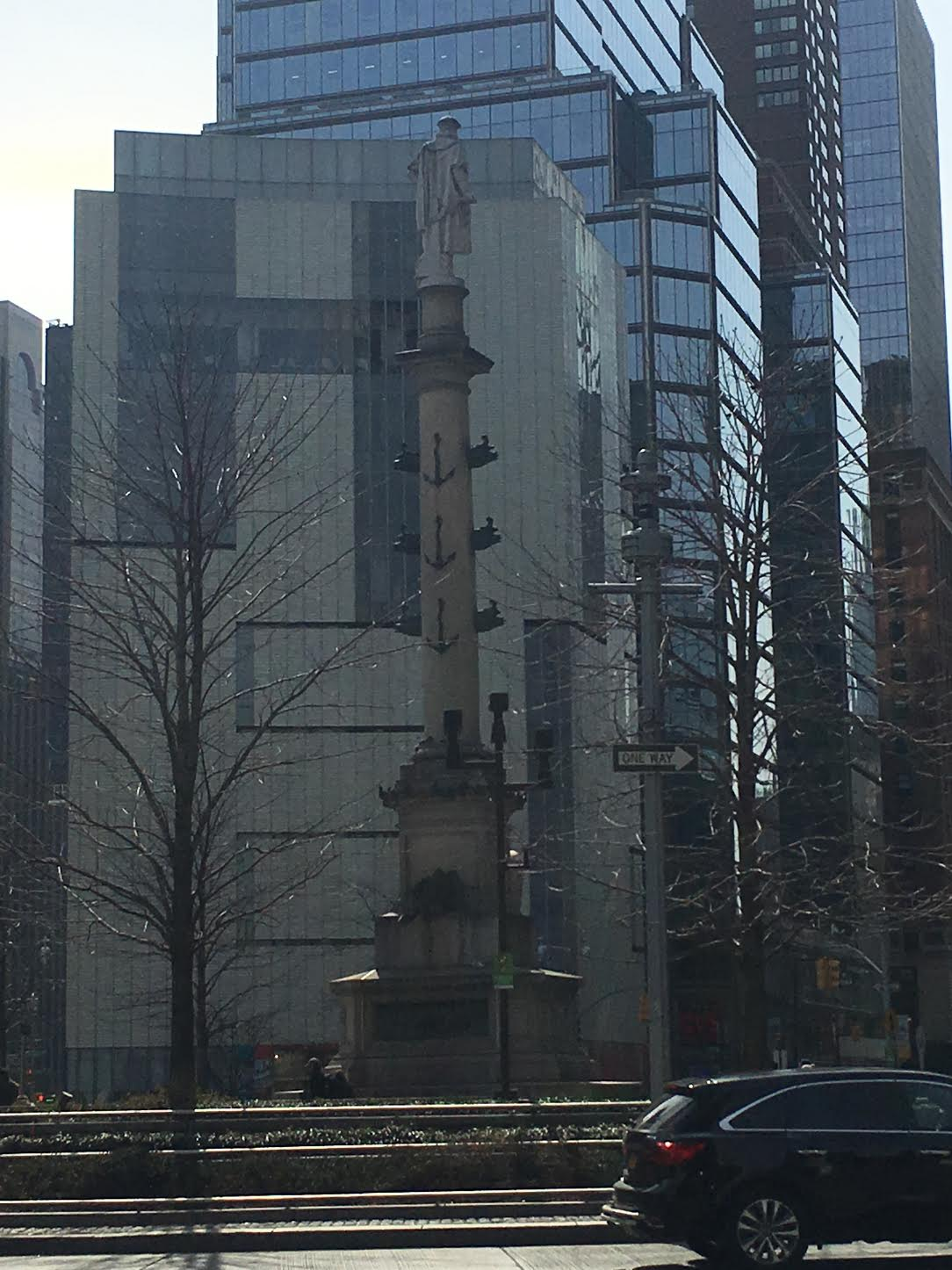 Bryant Park
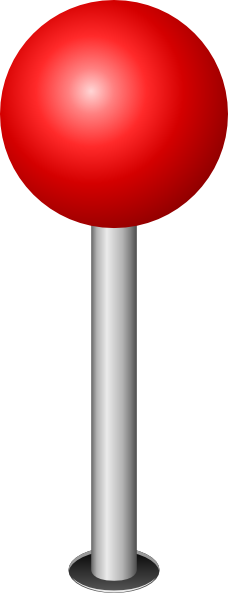 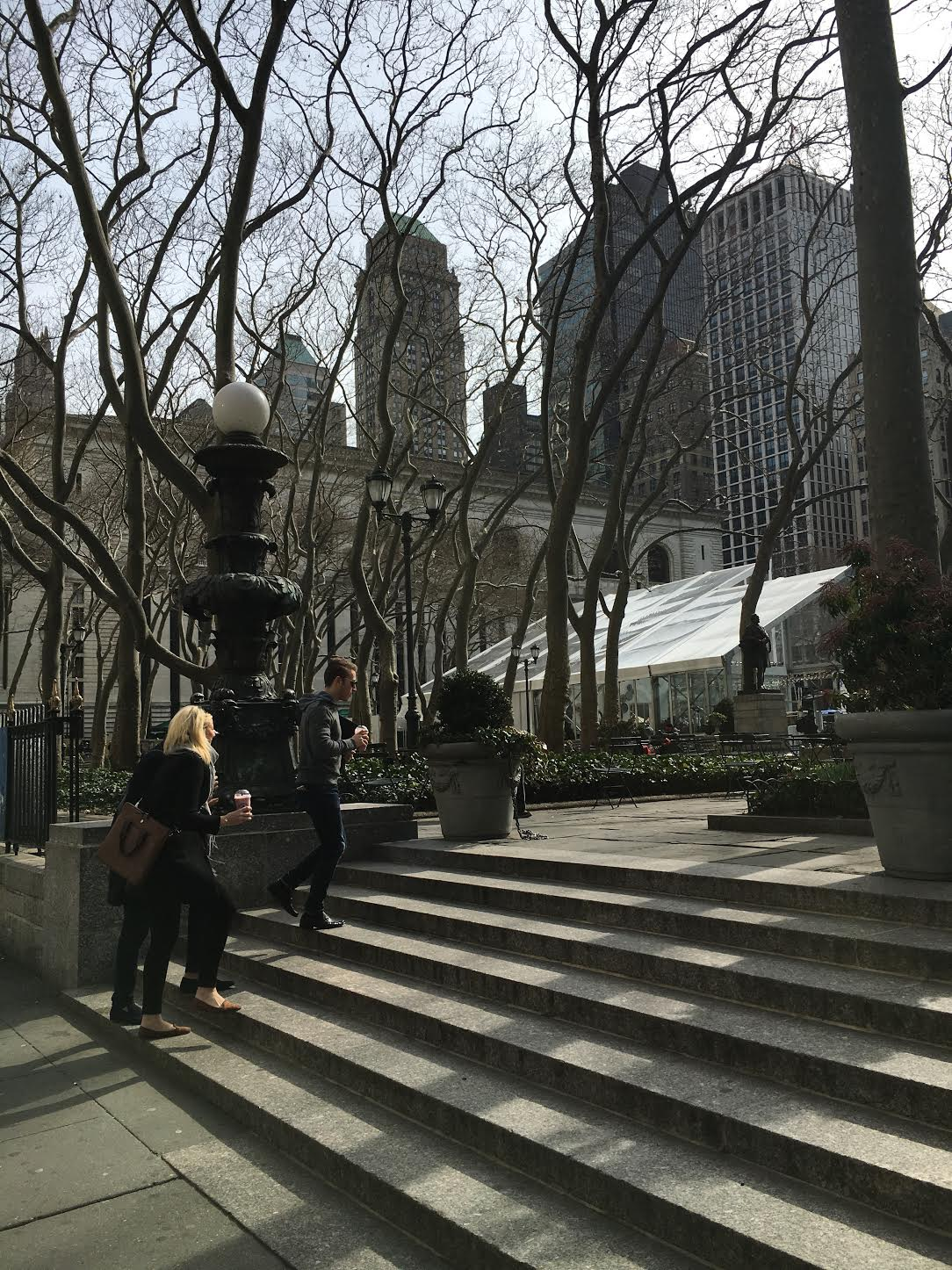 Central Park
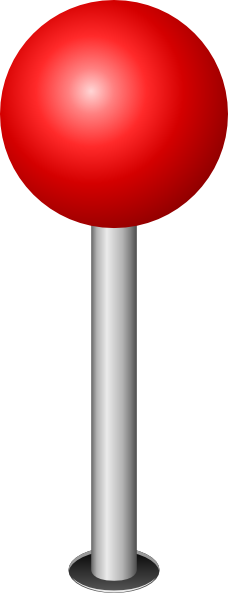 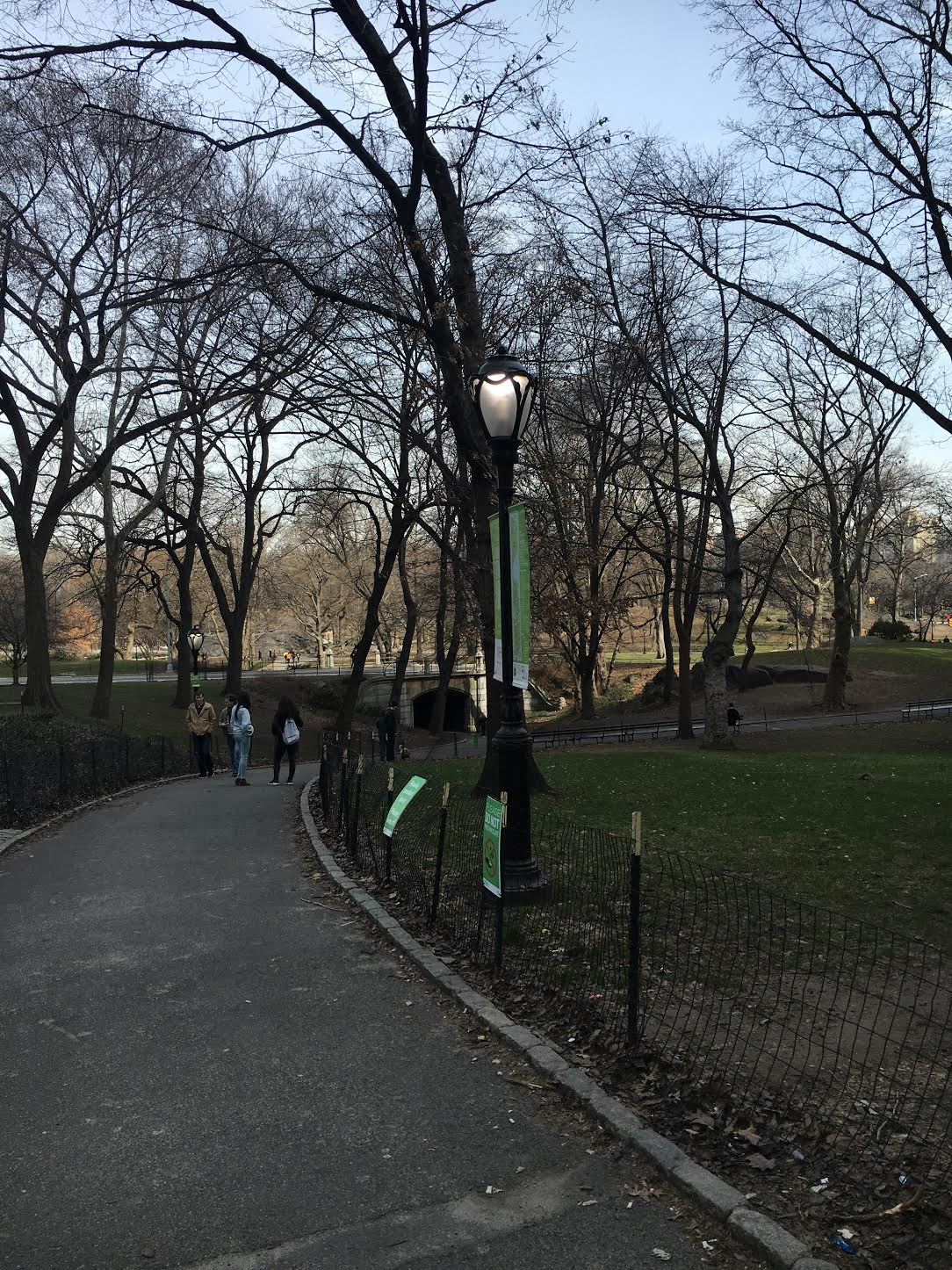 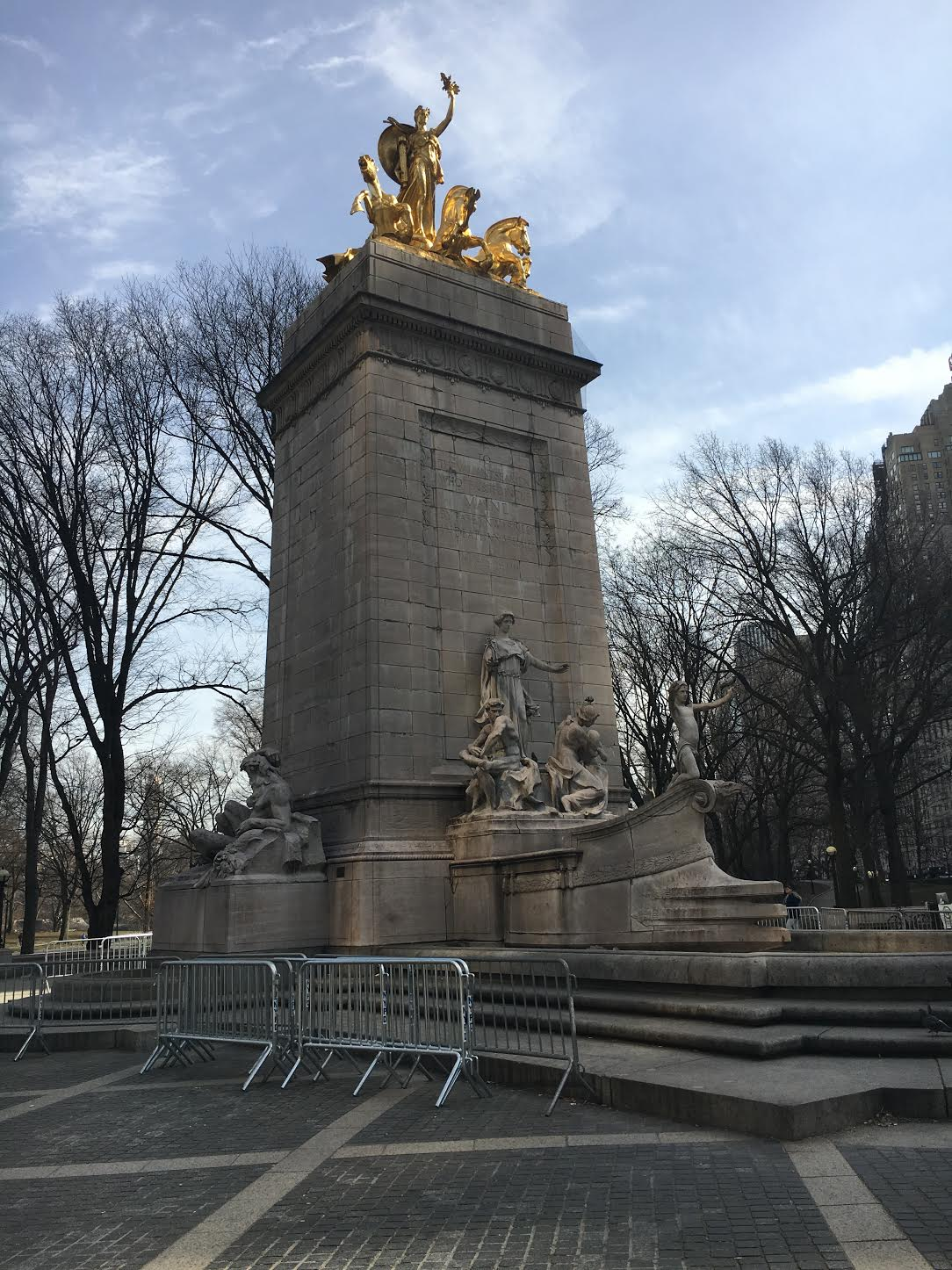 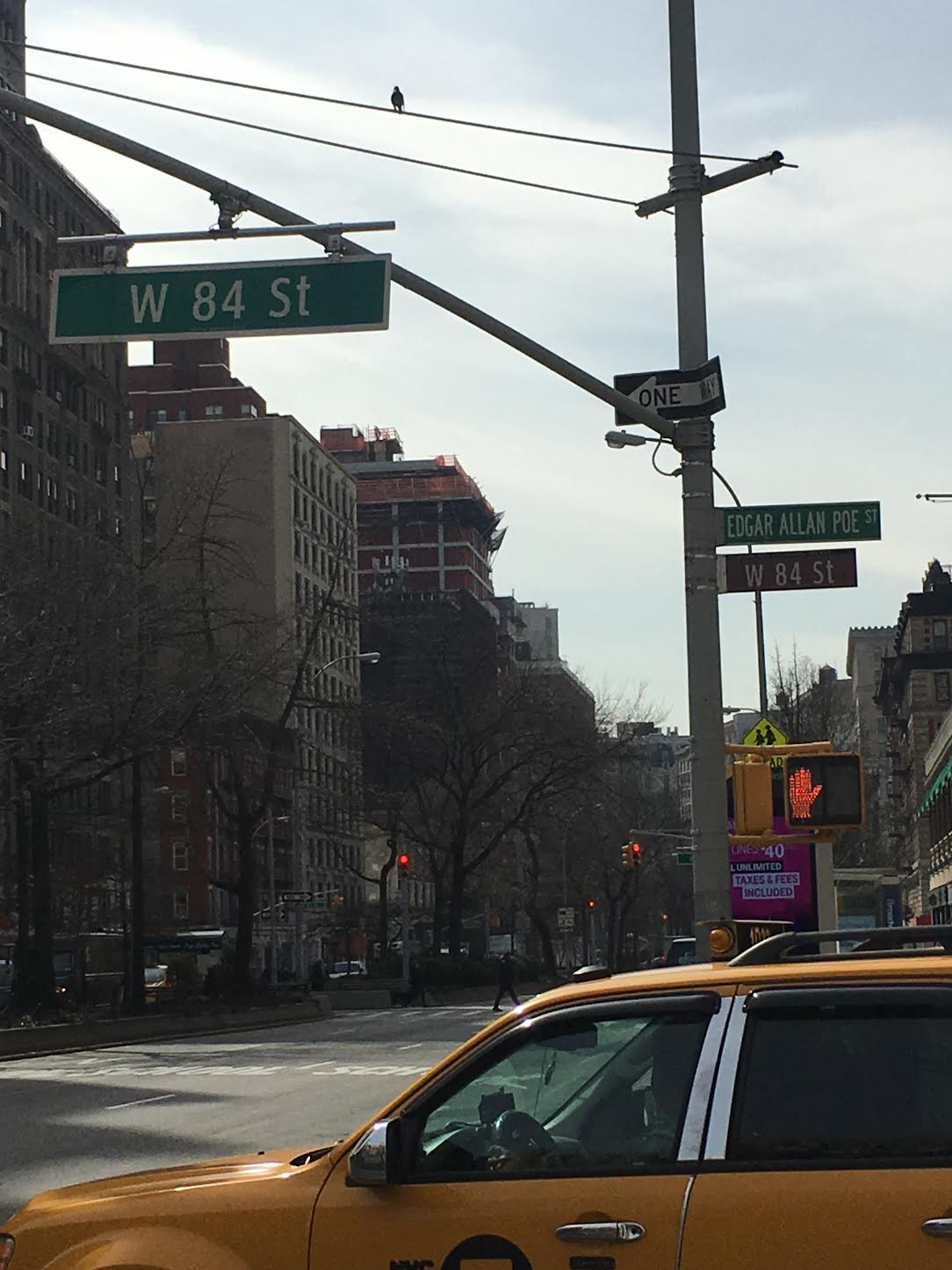 Edgar Allan Poe St.
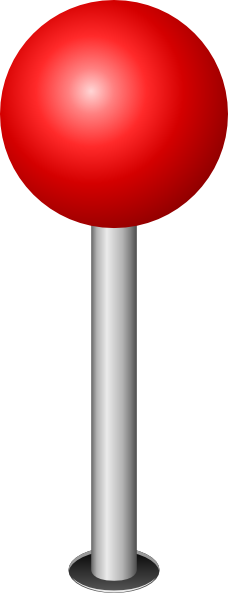 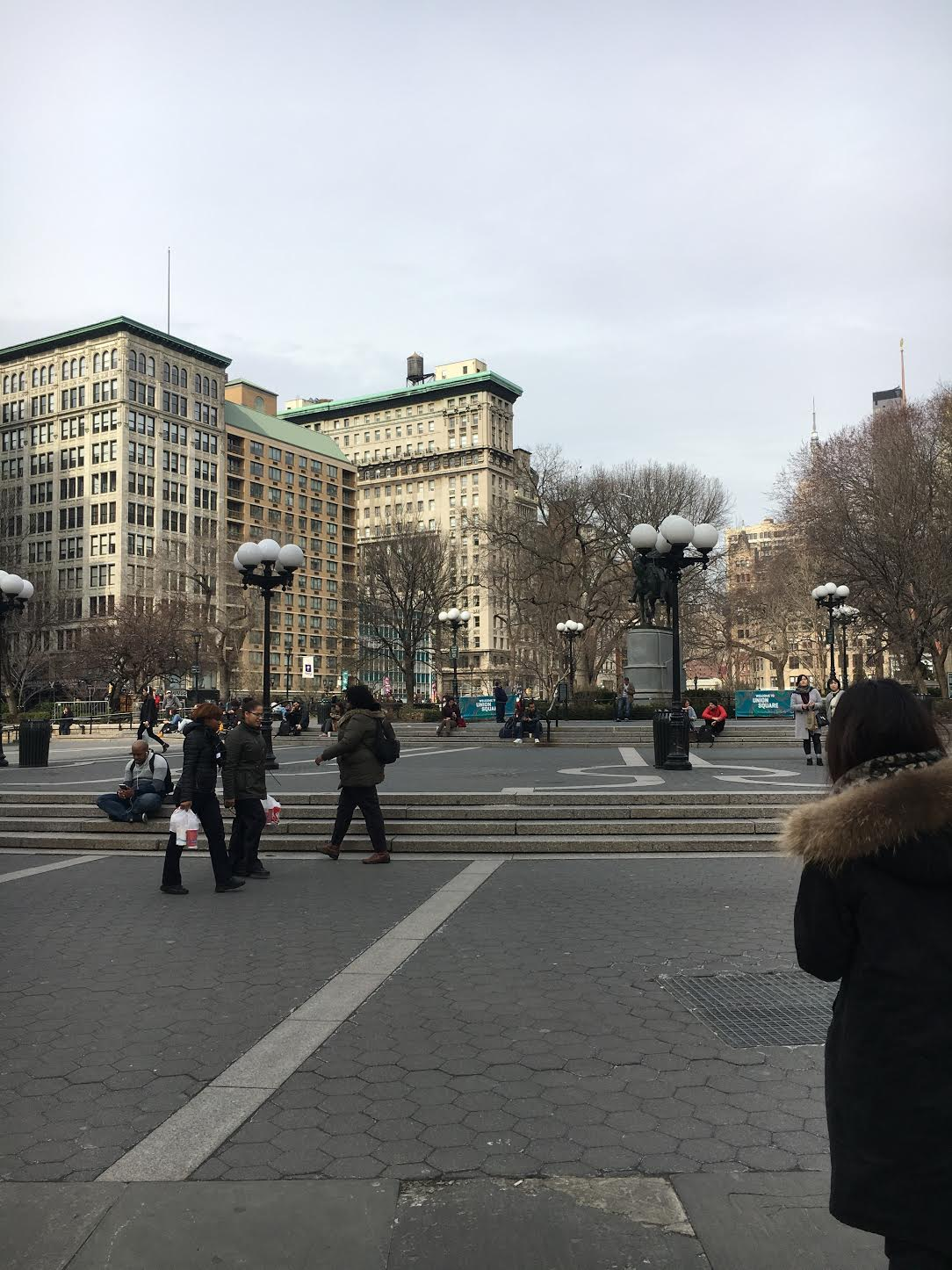 Union Square
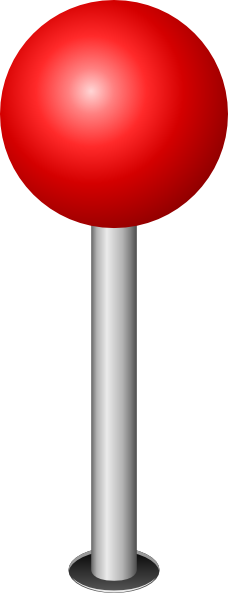